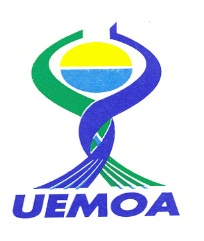 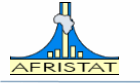 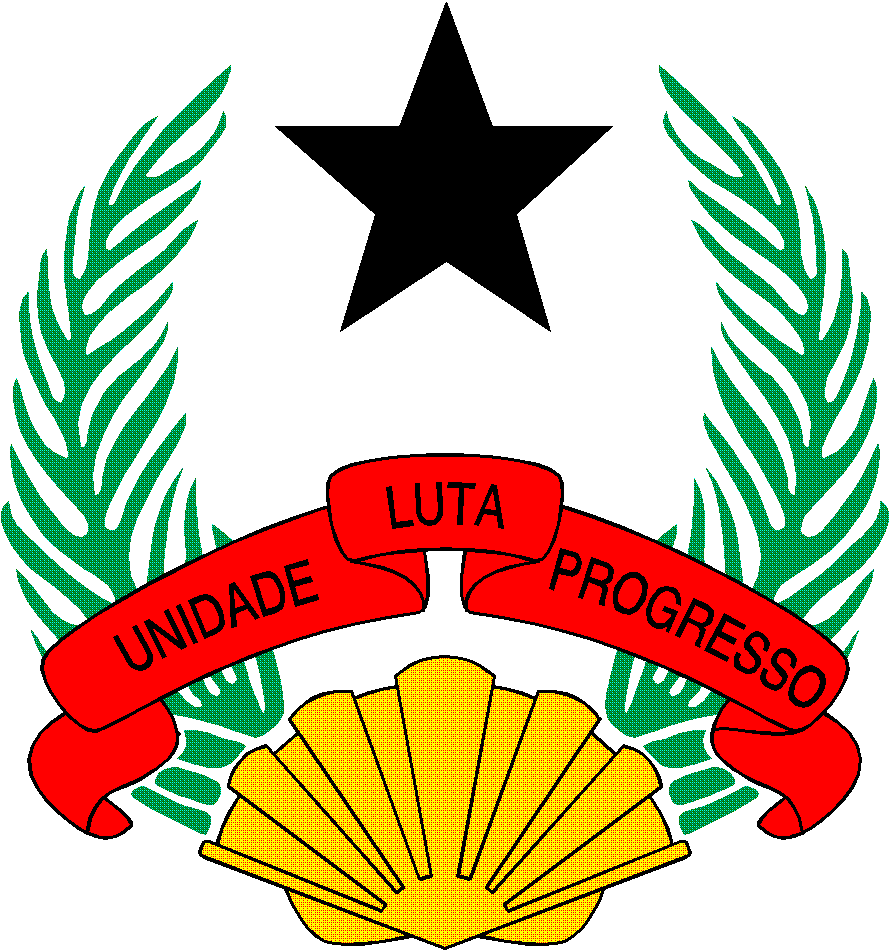 REPUBLIQUE DE GUINEE-BISSAUMINISTÈRE DE L'ÉCONOMIE ET DES FINANCESSECRÉTARIAT D'ÉTAT PLAN ET INTÉGRATION RÉGIONALEINSTITUT NATIONAL DE STATISTIQUE
Etat d’avancement du volet comptabilité nationale du PSR dans les pays
Cotonou, du 1 au 5 juillet 2019
PLAN  DE LA PRESENTATION
1. Contexte
2. Importance du changement d’année de base 
3. Principales innovations 
4  La nouvelle année de base : Résultats atteints 
5. Perspectives
Contexte :  
Actuellement, l’INE élabore et diffuse régulièrement une série de comptes nationaux base 2005;
Le système de comptabilité national (SCN)  utilisé est le SCN93;
Les volumes sont mesurés aux prix constant de 2005; 
Le PIB est élaboré selon l’optique production et l’optique demande;
Les principaux tableaux centraux du SCN : Tableau des ressources et des emplois (TRE) et tableau des comptes économiques et des analyses macroéconomiques (TCEI) ne sont pas disponibles;
La nomenclature d’activité utilisée est la CITI (classification internationale type industrie) Rev3;
Contexte : Au plan international
Un nouveau système de comptabilité national (SCN-2008) a été éditée par les Nations Unies; Beaucoup de pays dans le monde ont migré leurs comptes nationaux vers le SCN-2008;
La migration vers le SCN2008 a des impacts sur le PIB; La comparabilité des données entre pays utilisant des systèmes différents est difficile; Les institutions internationales et les communautés économiques régionales incitent les États à migrer. (Ex: PSR - UEMOA)
La CITI rev 4.1 a été adopté; 
Le SCN recommande de changer d’année de base tous les cinq (05) ans pour tenir compte des changements économiques.
Importance du changement d’année de base dans la région
Le poids du secteur informel est important (40-65% du PIB); celui de la consommation finale des ménages également;
Par manque de statistiques annuelles sur ces éléments, des estimations sont faites pendant l’année de base et des projections sont faites les années courantes en utilisant le niveau des prix et des hypothèses sur l’évolution en volume;
Le risque de se tromper est grand à mesure qu’on s’écarte de l’année de base;
En général des enquêtes ménages existent au bout de cinq (05) ans ;
La nouvelle année de base de la Guinée-Bissau: Principales innovations 
Une année de base plus récente : 2015; 
Assistance technique et financière :
 AFRITAC-Ouest, 
AFRISTAT, 
UEMOA;
Adoption des nomenclatures internationales : L’INE a élaboré et publié une nomenclature nationale d’activité conforme la CITI-Rev4; la nomenclature des comptes est dérivée de la nomenclature nationale : 106 branches et 173 produits;
La nouvelle année de base de la Guinée-Bissau: Principales innovations 
Migration au SCN2008 :
Prise en compte de tous les secteurs institutionnels et distinction des Institutions sans but lucratif au service des ménages (ISBL-SM);
Nouvelle formule de calcul du service d’intermédiation financière indirectement mesuré (SIFIM) 
Partage du SIFIM aux emplois;
Nouvelle formule de calcul de la production de l’assurance dommages;
Évaluation du volume au prix de l’année de précédente conformément aux recommandation du SCN (depuis celui de 1993)
La nouvelle année de base de la Guinée-Bissau: Principales innovations 
Utilisation du système ERETES ;
Intégration de nouvelles sources de données  : enquêtes nationales disponibles et des enquêtes spécifiques;
Consommation des ménages : ILAP 2010;
Secteur informel : Recensement général des entreprises (RGE-2014)
Agriculture : Enquêtes annuelles sur la production agricole et la noix de cajou; statistiques sur les effectifs du cheptel;
Secteur formel : déclarations statistiques et fiscales des entreprises;
La nouvelle année de base de la Guinée-Bissau: Principales innovations 
Intégration de nouvelles sources de données  : enquêtes nationales disponibles et des enquêtes spécifiques;
Enquête sur les ISBL-SM;
Matrice de l’emploi et structure des CI de l’informel : ERI-ESI;
Sources administratives diverses :
Tofe, commerce extérieur, balance des paiements, comptes de gestion de la sécurité sociale et des établissements publics, PIP, SIGFIP, etc.
La nouvelle année de base : Résultats atteints 
Les comptes de la nouvelle base 2015 sont finalisés : 
Le TRE et le TCEI sont disponibles;
Le nouveau PIB de 2015 vaut 681,306 milliards de FCFA, en révision de de 9,94% par rapport à l’ancien PIB;
Les comptes de l’année courante 2016 sont finalisés;
Le TRE est disponible en valeur courante et en volume au prix de l’année précédente;
Le TCEI est disponible;
Les séries rétropolées sont disponibles aux prix courant  et aux prix constant de 2015; 
Les sources des 2017 sont traitées et chargées dans la base ERETES;
La nouvelle année de base de la Guinée-Bissau: Résultats atteints 
Présentation des fichiers
TRE 2015
TCEI 2015
TRE 2016 Courant
TRE 2016 Constant
TCEI 2016
Séries rétropolées 
Elaboration  des tableaux de publication de la nouvelle série des comptes nationaux conformes au SCN-2008
Notes préliminaire de publications de la nouvelle année de base 2015 et de la première année courante 2016
Perspectives :
Finalisation des notes sur la nouvelle base 2015 et l’année courante 2016 et diffusion des données en même temps que les séries rétropolées;

Poursuite et achèvement des travaux des comptes définitifs de 2017 au cours du deuxième semestre de 2019; 

Mettre en place un dispositif pour réaliser les comptes annuels provisoires de 2018 à la fin de mois Aout  2019;

Les enquêtes et recensements en cours ou prévues en 2019 (Secteur informel, consommation des ménages)  donnent des perspectives pour un futur rebasage respectant le délai de 5 ans (idéalement) ou 10 ans au pire des cas.
Merci pour votre attention
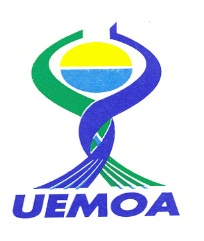 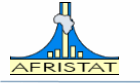 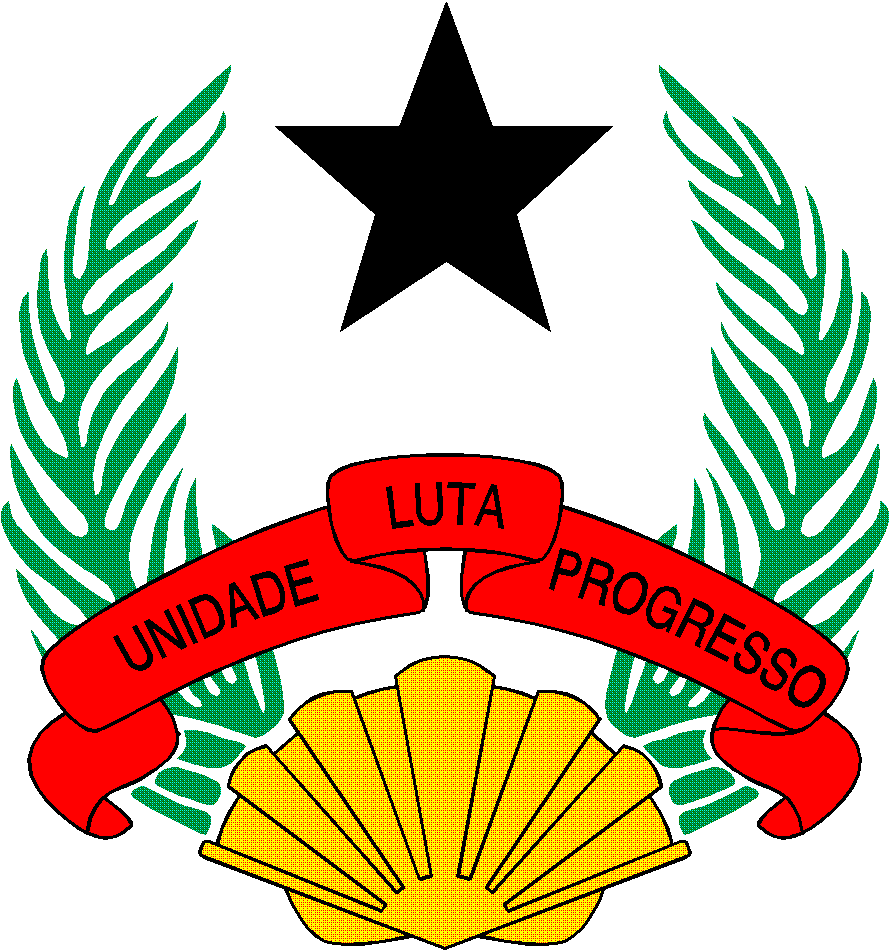 REPUBLIQUE DE GUINEE-BISSAUMINISTÈRE DE L'ÉCONOMIE ET DES FINANCESSECRÉTARIAT D'ÉTAT PLAN ET INTÉGRATION RÉGIONALEINSTITUT NATIONAL DE STATISTIQUE
Applications développées pour les comptes définitifs et provisoires
Outil de publication de comptes nationaux de la Guinée Bissau
Cotonou, du 1 au 5 juillet 2019
Outil de publication de comptes nationaux de Guinée Bissau 
Normalement ERETES demande de un outil auxiliaire pour l’entre et pour les publication des données, cars il y deux manière de les faire:
Outil série ERETES;
Crie une autre maquette sur Excel
La Guinée Bissau a adopte la deuxième option 
L’outil utilise les tableaux de synthèses annuelles tirés directement du module ERETES et propose une organisation d’ensemble des fichiers. De façon précise, il propose des fichiers de synthèses permettant de disposer des séries d’agrégats et d’indicateurs des comptes nationaux en vue de permettre leur analyse et publication;
Outil de publication de comptes nationaux de Guinée Bissau
L’extraction des tableaux se fait année par année dans un répertoire nommé par l’année de compte (exemple : 2016) et contenant les tableaux de synthèses suivants : 
Le TRE aux prix courant
Le TRE aux prix constant
Le TCEI
L’ensemble des équilibres ressources emplois (Publi-ere) aux niveaux 1, 2 et 3
L’ensemble des comptes de branches aux niveaux 2 et aux niveaux 1 en courant et en constant (volume aux prix de l’année précédente). 
Un traitement spécifique est réservé à l’extraction des données de l’année de base en ce sens qu’elles ne contiennent pas de tableaux aux prix constant.
Outil de publication de comptes nationaux de Guinée Bissau 

A l’issue de l’extraction des données des bases ERETES, trois grands groupes de tableaux de synthèses sont constituées à l’aide essentiellement des fonctions INDEX et EQUIV de Excel.  

Ces tableaux de synthèses sont : (i) la série des équilibres ressources emplois (SERIE_ERE), (ii) la série des comptes de branches (SERIE_CB) et la série des variables du TCEI (SERIE_TCEI). 

L’ensemble des ces fichiers de séries sont utilisées en input pour construire les tableaux de publication (Tableaux_publication) grâce à de simples liaisons
Merci pour votre attention
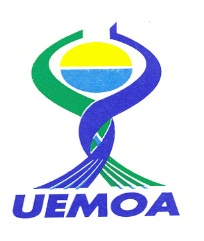 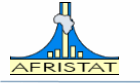 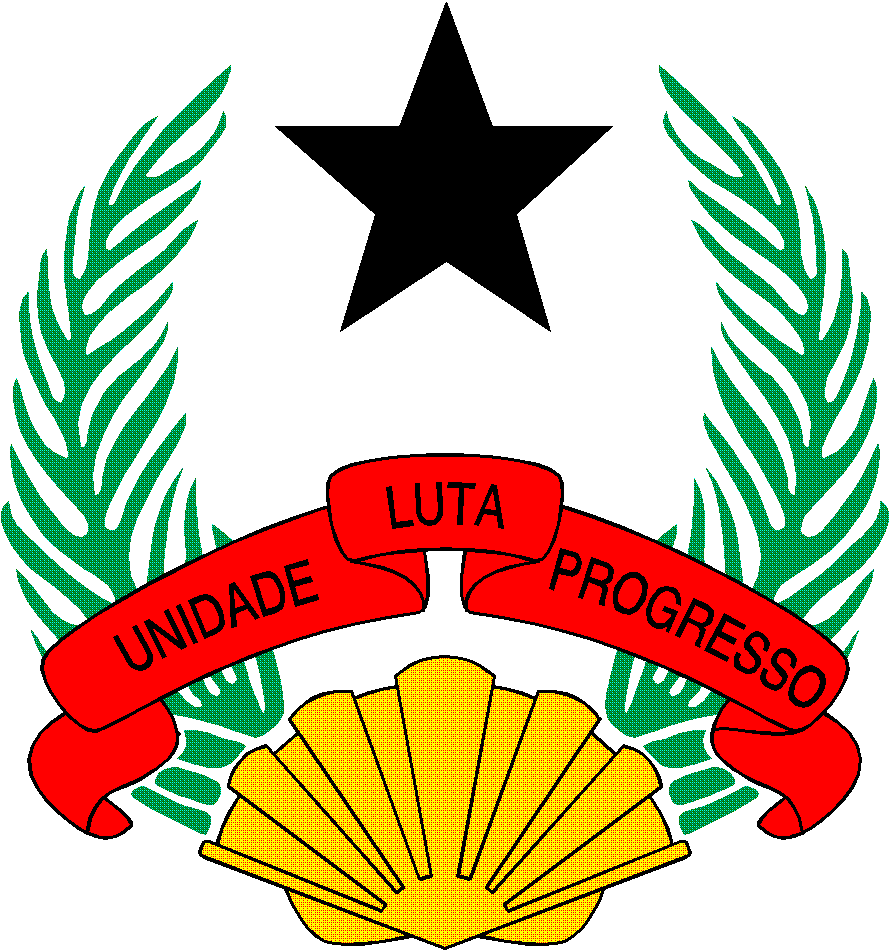 REPUBLIQUE DE GUINEE-BISSAUMINISTÈRE DE L'ÉCONOMIE ET DES FINANCESSECRÉTARIAT D'ÉTAT PLAN ET INTÉGRATION RÉGIONALEINSTITUT NATIONAL DE STATISTIQUE
Applications développées pour les comptes définitifs et provisoires
Outil de comptes nationaux de Guinée Bissau, Maquette Excel SCN93
Cotonou, du 1 au 5 juillet 2019
Outil de comptes nationaux de Guinée Bissau, Maquette Excel SCN93
Le système mis en place repose principalement sur trois blocs : 
un bloc de paramètres structurels, qui traduisent la structure de l’économie bissau-guinéenne ;
 un bloc de données sources, rassemblant l’information nécessaire à l’élaboration des comptes d’une année donnée ; 
et un bloc de calcul permettant de déterminer la valeur ajoutée de chaque branche et les équilibres ressources – emplois par produit.
L’architecture informatique
Est constituée d’un système de fichiers Excel, dont la structure est calquée sur cette organisation : 
fichier des hypothèses, 
fichier des sources,
 et fichiers de calcul (un pour le calcul de la valeur ajoutée, à prix courants et aux prix de 2005, un pour l’élaboration des équilibres ressources – emplois à prix courants, un pour l’élaboration des équilibres ressources – emplois aux prix de 2005).
L’architecture informatique
Des fichiers supplémentaires sont utilisés pour traiter certaines sources de données plus complexes (données des sociétés non financières, des banques, des assurances, commerce extérieur, calcul des prix moyens annuels à la consommation, calcul de la consommation de capital fixe des administrations publiques)
Merci pour votre attention